COOPERATIVA LA DESPENSA DE LA LABORAL
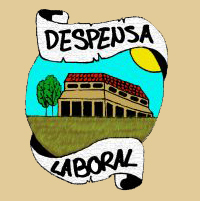 1
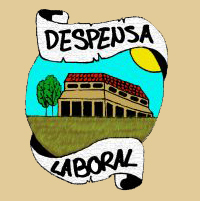 Sociedad Cooperativa La Despensa de la Laboral
I.E.S. La Laboral
Lardero (La Rioja)
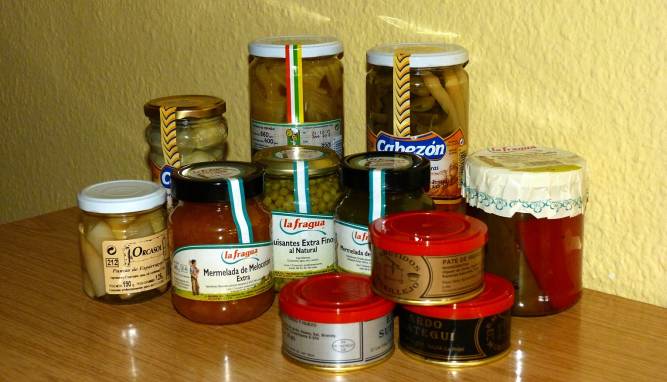 Nuestras conservas
Los productos más típicos en conservas riojanas son fundamentalmente verduras. Estos productos están hechos artesanalmente en pequeñas empresas, situadas en varios municipios de La Rioja.
2
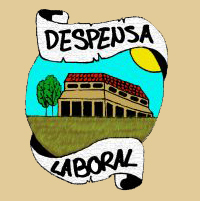 Sociedad Cooperativa La Despensa de la Laboral
I.E.S. La Laboral
Lardero (La Rioja)
REFERENCIA: 01
PESO NETO: 190gr
PESO ESCURRIDO: 125gr
PRECIO UNIDAD: 1.10€
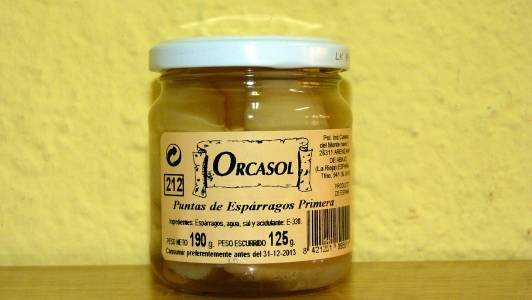 Puntas de espárragos
ORCASOL
3
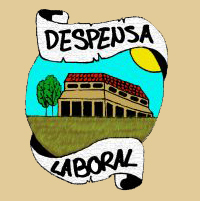 Sociedad Cooperativa La Despensa de la Laboral
I.E.S. La Laboral
Lardero (La Rioja)
REFERENCIA: 02
PESO NETO: 660gr
PESO ESCURRIDO: 400gr
PRECIO UNIDAD: 1.90 €
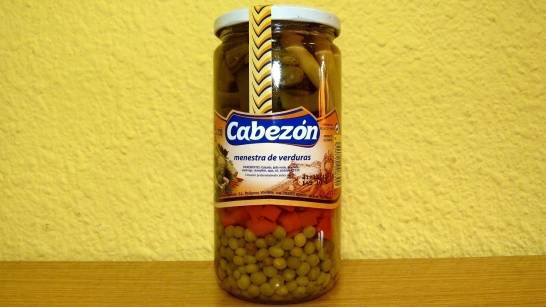 Menestra de verduras 
CABEZÓN
4
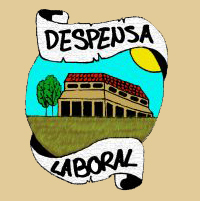 Sociedad Cooperativa La Despensa de la Laboral
I.E.S. La Laboral
Lardero (La Rioja)
REFERENCIA: 03
PESO NETO: 660gr
PESO ESCURRIDO: 400gr
PRECIO UNIDAD: 1.20 €
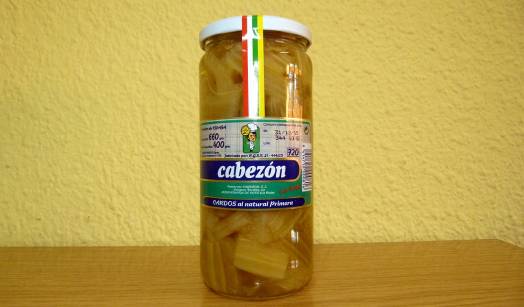 Cardo al natural 
CABEZÓN
5
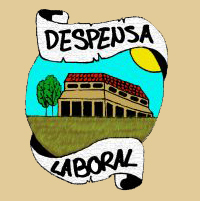 Sociedad Cooperativa La Despensa de la Laboral
I.E.S. La Laboral
Lardero (La Rioja)
REFERENCIA: 04
PESO NETO: 290gr
PESO ESCURRIDO: 180gr
UNIDADES: 15-20
PRECIO UNIDAD: 2.20 €
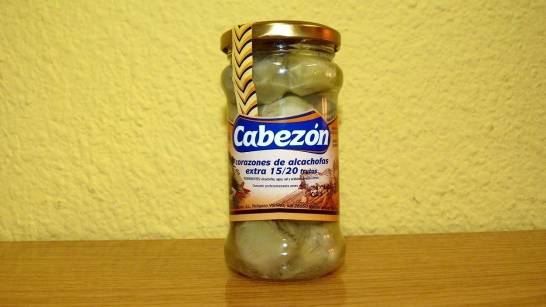 Corazones de alcachofa
CABEZÓN
6
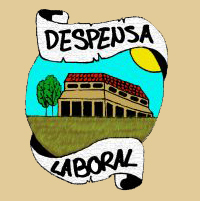 Sociedad Cooperativa La Despensa de la Laboral
I.E.S. La Laboral
Lardero (La Rioja)
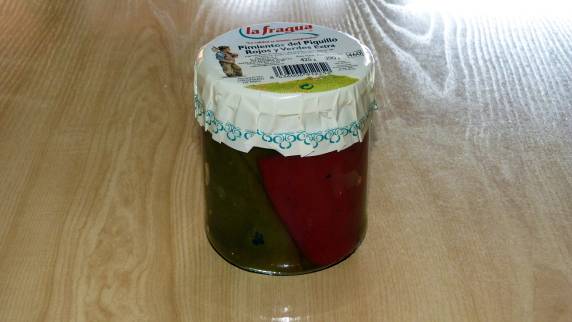 REFERENCIA: 05
PESO NETO: 425 gr
PESO ESCURRIDO: 390 gr
PRECIO UNIDAD: 2,00€
Pimientos del piquillo enteros verdes y rojos
LA FRAGUA
7
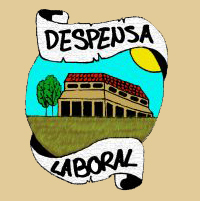 Sociedad Cooperativa La Despensa de la Laboral
I.E.S. La Laboral
Lardero (La Rioja)
25/03/11
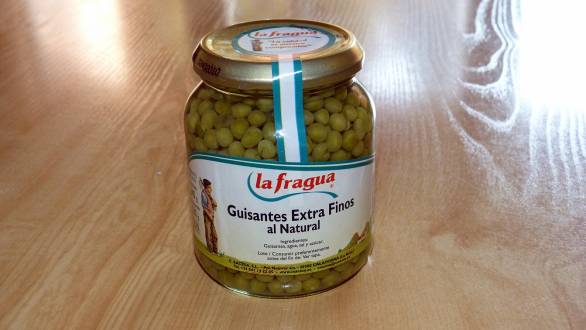 REFERENCIA:06
PESO NETO: 340 gr
PESO ESCURRIDO: 230 gr
PRECIO: 0.85 €
Guisantes extra finos
LA FRAGUA
8
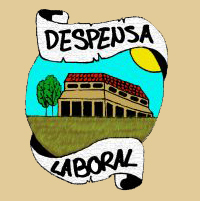 Sociedad Cooperativa La Despensa de la Laboral
I.E.S. La Laboral
Lardero (La Rioja)
25/03/11
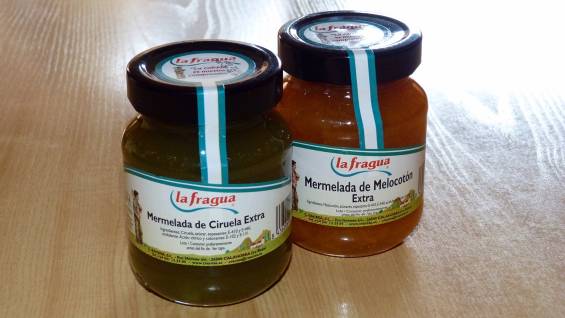 REFERENCIA: 
Melocotón: 07
Ciruela: 08
PESO NETO: 340 gr
UNIDADES: 1
PRECIO UNIDAD: 0,85€
Mermeladas extra de melocotón y ciruela 
LA FRAGUA
9
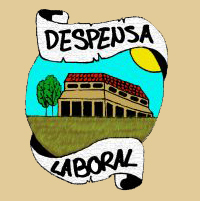 Sociedad Cooperativa La Despensa de la Laboral
I.E.S. La Laboral
Lardero (La Rioja)
Nuestros Dulces
Son productos, hechos de forma artesanal y tradicional.Están elaborados con materias primas de primera calidad, 
ingredientes 100% naturales.
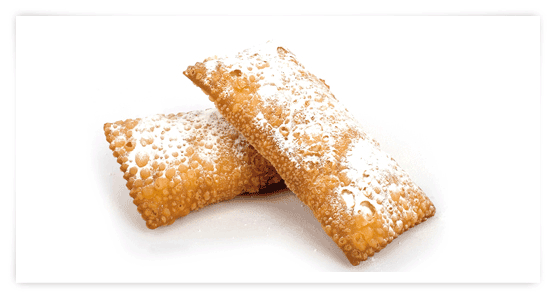 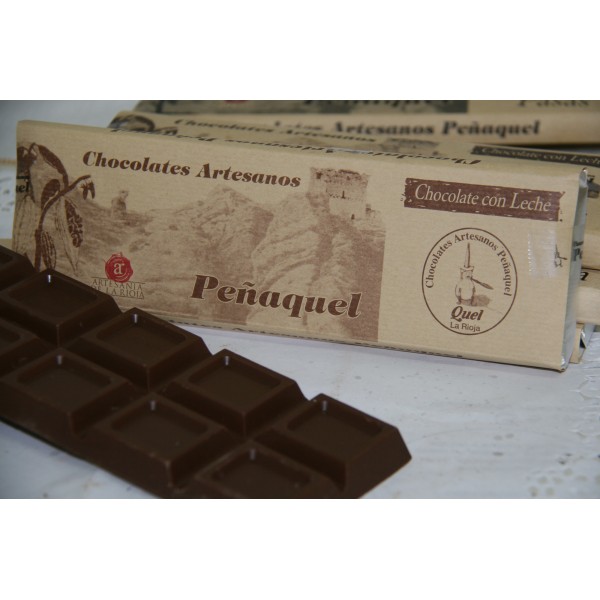 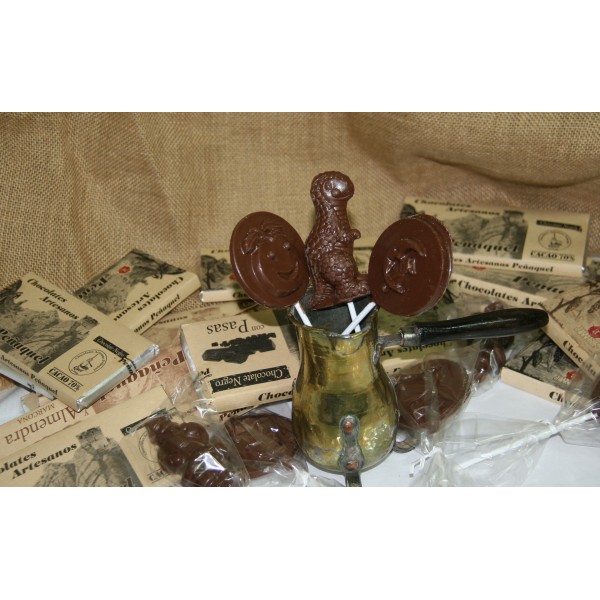 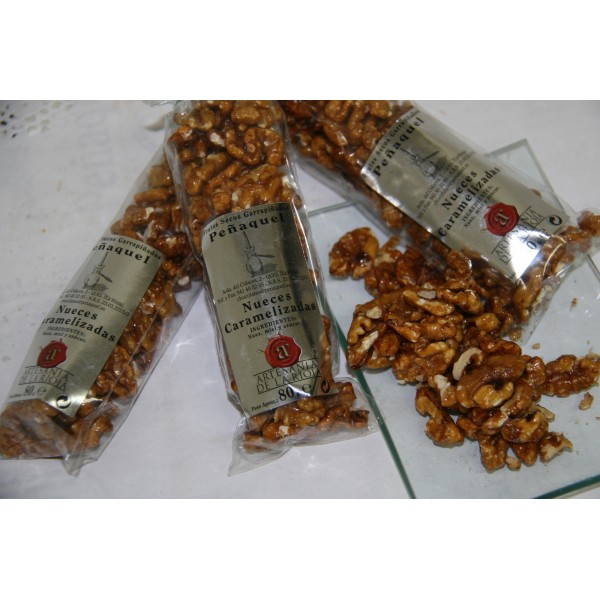 10
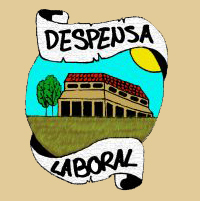 Sociedad Cooperativa La Despensa de la Laboral
I.E.S. La Laboral
Lardero (La Rioja)
REFERENCIA:12
PESO NETO:200g
PRECIO UNIDAD:2.70€
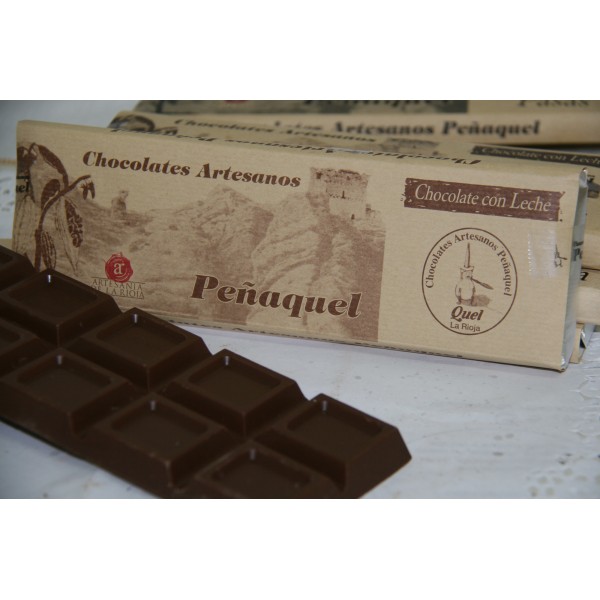 Chocolate con leche 
PEÑAQUEL.
11
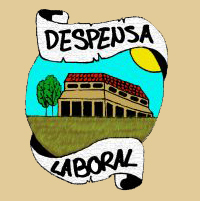 Sociedad Cooperativa La Despensa de la Laboral
I.E.S. La Laboral
Lardero (La Rioja)
REFERENCIA:13
PESO NETO:100g
PRECIO UNIDAD:2.10€
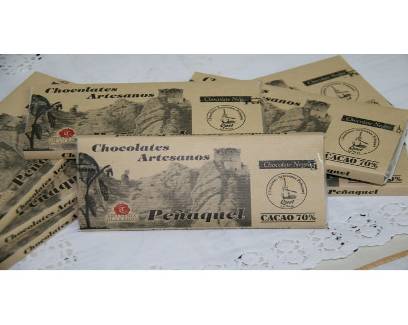 Chocolate 70% cacao 
PEÑAQUEL.
12
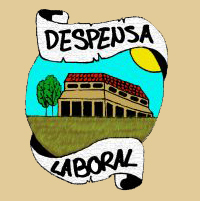 Sociedad Cooperativa La Despensa de la Laboral
I.E.S. La Laboral
Lardero (La Rioja)
REFERENCIA:14
PRECIO UNIDAD:1.05 €
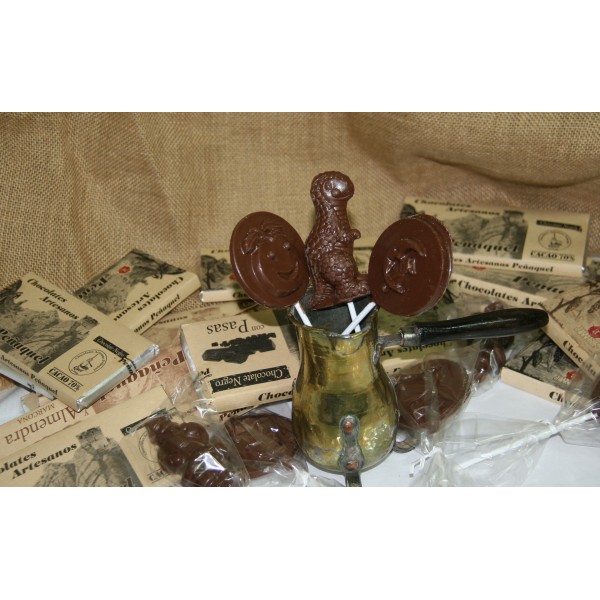 Piruetas de Chocolate
PEÑAQUEL.
13
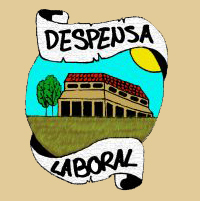 Sociedad Cooperativa La Despensa de la Laboral
I.E.S. La Laboral
Lardero (La Rioja)
REFERENCIA:15
PESO: 100 g
PRECIO UNIDAD:1.80 €
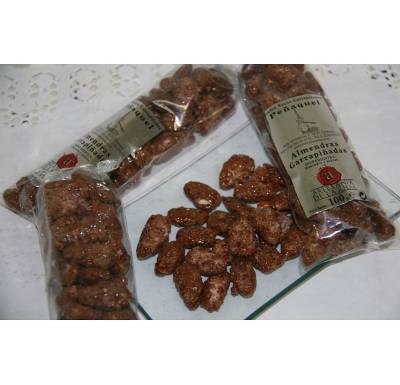 Almendras garrapiñadas
PEÑAQUEL.
14
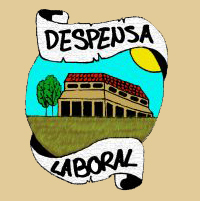 Sociedad Cooperativa La Despensa de la Laboral
I.E.S. La Laboral
Lardero (La Rioja)
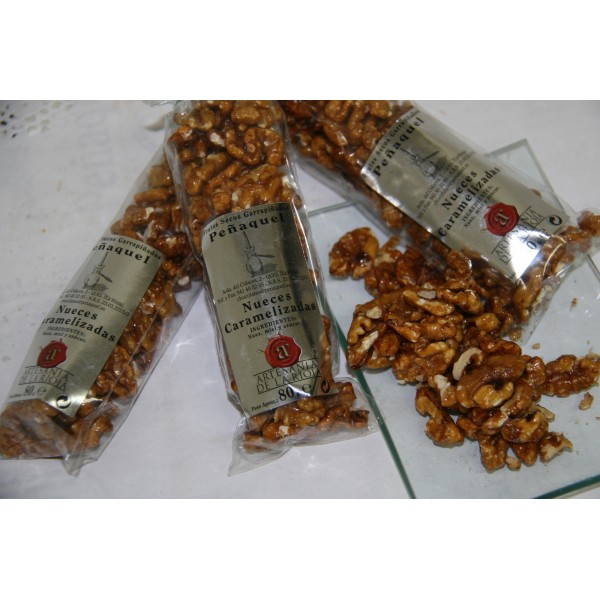 REFERENCIA:16
PESO: 80 g
PRECIO UNIDAD:2 €
Nueces caramelizadas
PEÑAQUEL.
15
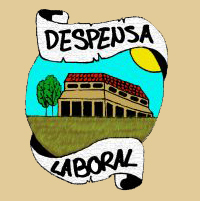 Sociedad Cooperativa La Despensa de la Laboral
I.E.S. La Laboral
Lardero (La Rioja)
REFERENCIA:17
UNIDADES : 6
PRECIO CAJA :3.50 €
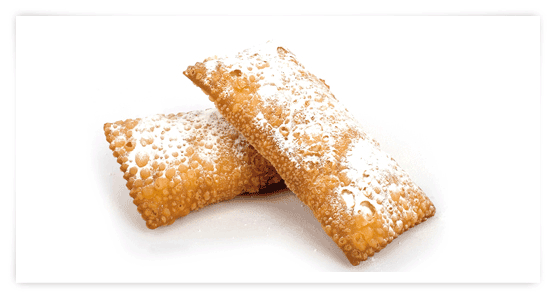 Fardelejos
LA QUELEÑA.
16
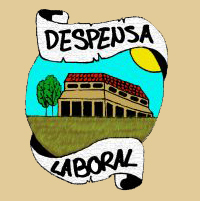 Sociedad Cooperativa La Despensa de la Laboral
I.E.S. La Laboral
Lardero (La Rioja)
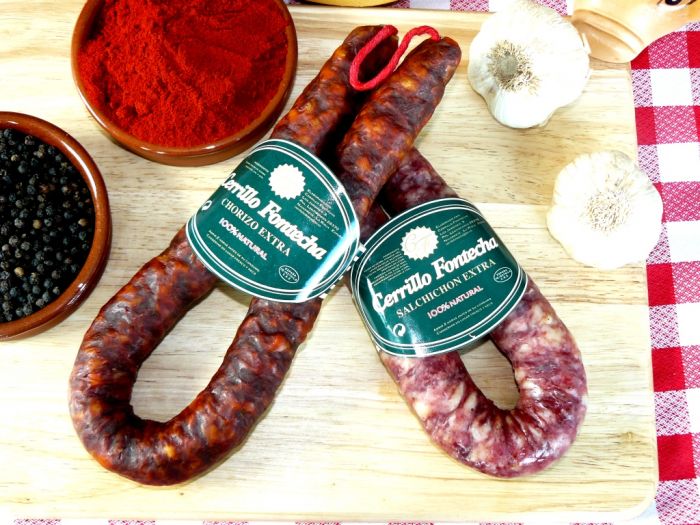 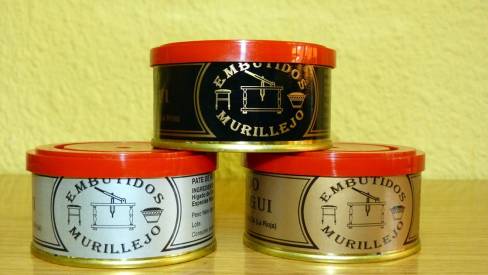 Nuestros Embutidos y Patés.
La propiedad más importante de este nuevo embutido es que contiene ácidos grasos Omega3 y todo ello manteniendo el sabor tradicional de siempre. Es decir, hemos conseguido un embutido más sano. 
El paté es un producto típico de nuestra tierra y está hecho artesanalmente.
17
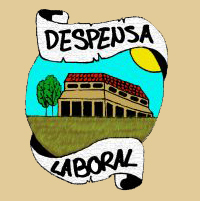 Sociedad Cooperativa La Despensa de la Laboral
I.E.S. La Laboral
Lardero (La Rioja)
25/03/11
REFERENCIA: 
Chorizo: 18
Salchichón: 19
PESO NETO: 280 gr
UNIDADES: 1
PRECIO UNIDAD: 2,50€
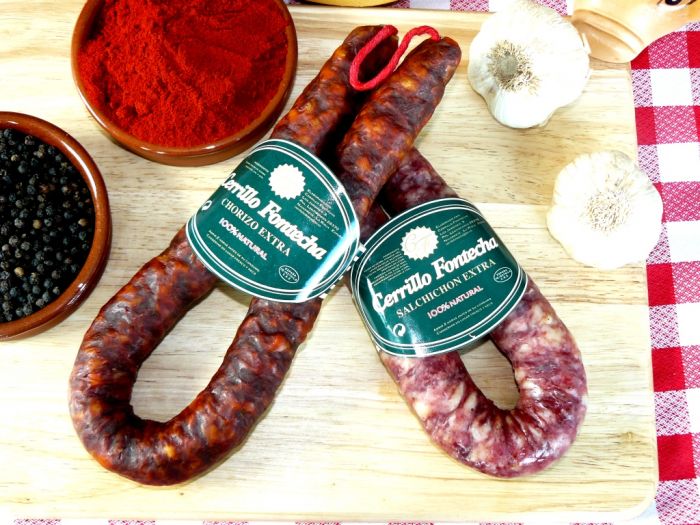 Chorizo y salchichón artesanos
CERRILLO FONTECHA
18
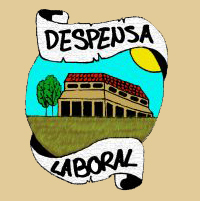 Sociedad Cooperativa La Despensa de la Laboral
I.E.S. La Laboral
Lardero (La Rioja)
REFERENCIA:
AVE: 09
CERDO:10
CERDO Y HUEVO: 11
PESO NETO:125g
PRECIO UNIDAD:0.80 €
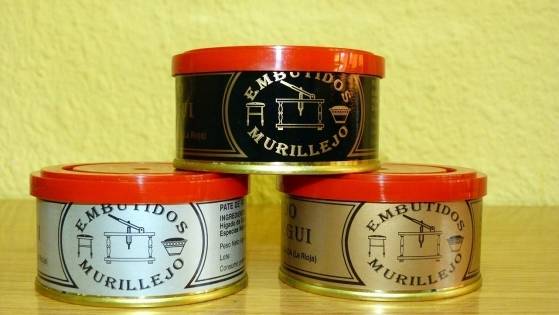 Patés de ave, cerdo y cerdo y huevo
 MURILLEJO
19
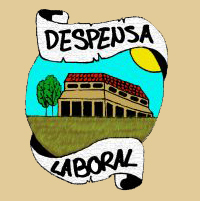 Sociedad Cooperativa La Despensa de la Laboral
I.E.S. La Laboral
Lardero (La Rioja)
ARTESANIA 
Os presentamos nuestros productos de alfarería realizada en torno, de manera totalmente artesanal.
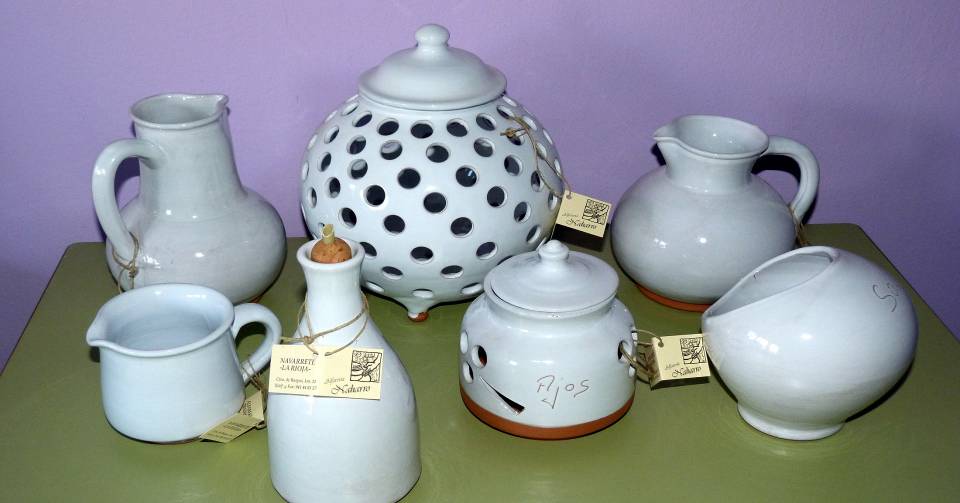 20
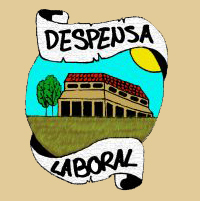 Sociedad Cooperativa La Despensa de la Laboral
I.E.S. La Laboral
Lardero (La Rioja)
25/03/11
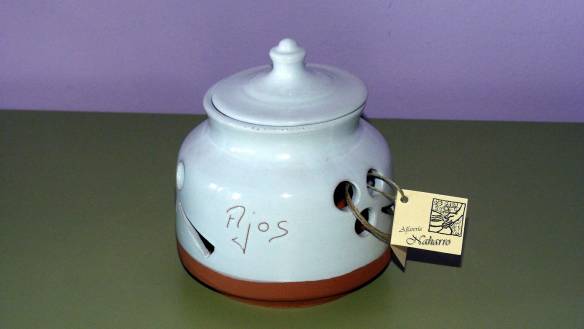 REFERENCIA: 20
PRECIO UNIDAD: 6€
MEDIDAS: 
Altura: 14,5 cm
Diámetro: 3 cm
Ajero
ALFARERÍA NAHARRO
21
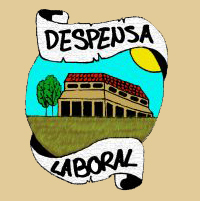 Sociedad Cooperativa La Despensa de la Laboral
I.E.S. La Laboral
Lardero (La Rioja)
25/03/11
REFERENCIA: 21
PRECIO UNIDAD: 5€
MEDIDAS: 
Altura: 17,5 cm
Capacidad: 390 ml
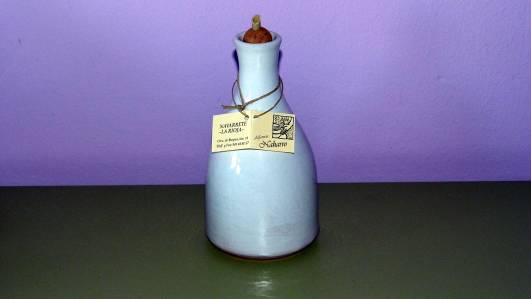 Aceitera
ALFARERÍA NAHARRO
22
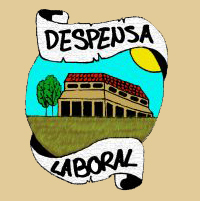 Sociedad Cooperativa La Despensa de la Laboral
I.E.S. La Laboral
Lardero (La Rioja)
25/03/11
REFERENCIA: 22
PRECIO UNIDAD: 3€
MEDIDAS: 
Altura: 9,5 cm
Capacidad: 390 ml
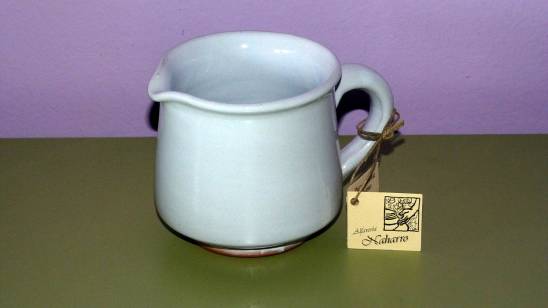 Jarra de leche
ALFARERÍA NAHARRO
23
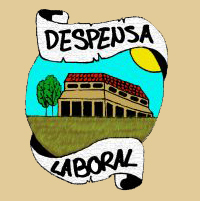 Sociedad Cooperativa La Despensa de la Laboral
I.E.S. La Laboral
Lardero (La Rioja)
REFERENCIA:23
ALTURA:12,5 cm
CAPACIDAD:900 ml
PRECIO UNIDAD :7 €
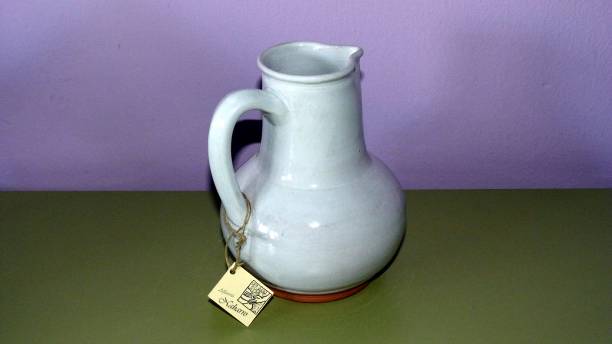 Jarra de agua 1
ALFARERIA NAHARRO
24
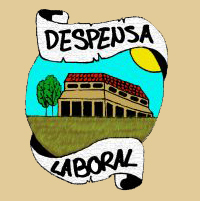 Sociedad Cooperativa La Despensa de la Laboral
I.E.S. La Laboral
Lardero (La Rioja)
REFERENCIA:24
ALTURA:14,5 cm
CAPACIDAD:950 ml
PRECIO UNIDAD:7 €
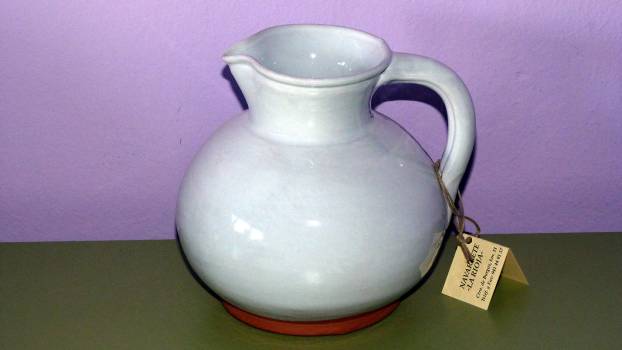 Jarra de agua 2
ALFARERIA NAHARRO
25
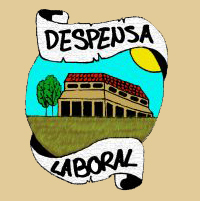 Sociedad Cooperativa La Despensa de la Laboral
I.E.S. La Laboral
Lardero (La Rioja)
REFERENCIA:25
ALTURA:14 cm
DIAMETRO: 14 cm
PRECIO UNIDAD:6 €
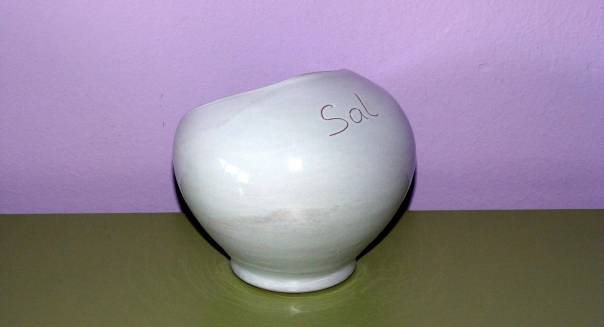 Salero
ALFARERIA NAHARRO
26
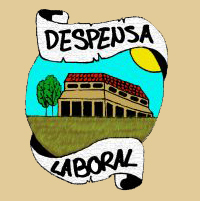 Sociedad Cooperativa La Despensa de la Laboral
I.E.S. La Laboral
Lardero (La Rioja)
REFERENCIA:26
ALTURA:25 cm
DIAMETRO: 21 cm
PRECIO UNIDAD:19 €
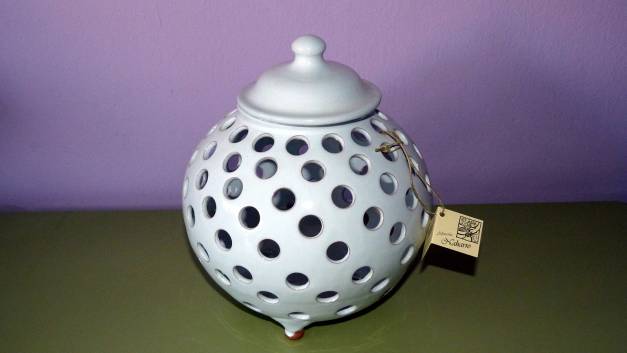 Caracolera
ALFARERIA NAHARRO
27
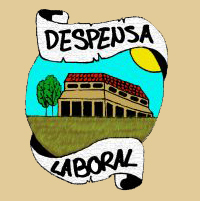 Sociedad Cooperativa La Despensa de la Laboral
I.E.S. La Laboral
Lardero (La Rioja)
25/03/11
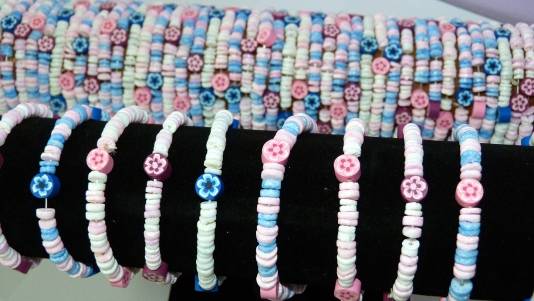 REFERENCIA: 28
CARACTERISTICAS:
	elásticas, material
	plástico.
PRECIO UNIDAD: 0,60€
Pulseras de colores
28
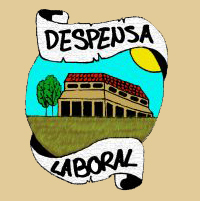 Sociedad Cooperativa La Despensa de la Laboral
I.E.S. La Laboral
Lardero (La Rioja)
25/03/11
REFERENCIA: 27
CARACTERISTICAS:
	cuero con cierre metálico
PRECIO UNIDAD: 0,70€
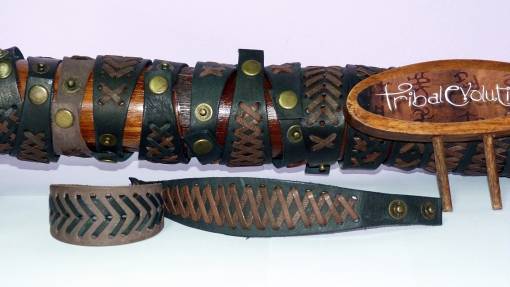 Pulseras de cuero
29